Crea una storia
Scegli i personaggi, aggiungi le conversazioni, e fai vivere la tua storia.
scratch.mit.edu
Set di 9 carte
Crea una storia
Inizia con la prima carta, poi prova le altre in qualsiasi ordine:
Inizia una storia
Inizia una conversazione
Cambia sfondo
Clicca un personaggio
Aggiungi la tua voce
Scivola verso un posto
Cammina sullo stage
Rispondi a un personaggio
Aggiungi una scena
scratch.mit.edu
Set di 9 carte
Inizia una storia
Imposta la scena e fai dire qualcosa al tuo personaggio.
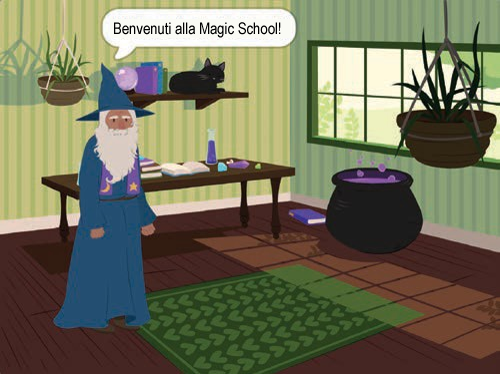 1
Crea una storia
Inizia una storia
scratch.mit.edu
PREPARATI
Scegli un personaggio
Scegli uno sfondo
Witch House
Wizard
AGGIUNGI IL CODICE
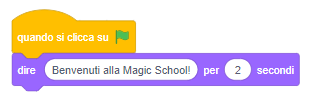 Wizard
Scrivi ciò che dice il tuo personaggio
PROVALO
Clicca la bandierina verde per iniziare
Create a Story
Inizia una conversazione
Fai chiacchierare due personaggi
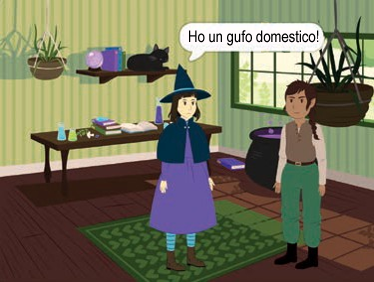 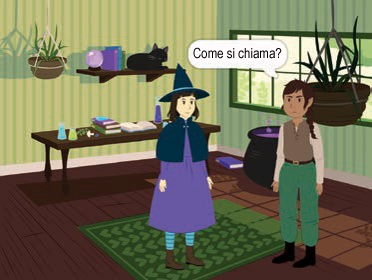 2
Crea una storia
Inizia una conversazione
scratch.mit.edu
PREPARATI
Scegli due personaggi, ad esempio la strega e l’elfo.
Witch
Elf
AGGIUNGI IL CODICE
Clicca sull’icona di ogni personaggio e scrivi il codice.
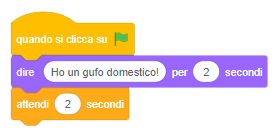 Witch
Scrivi quello che vuoi che dicano i tuoi personaggi.
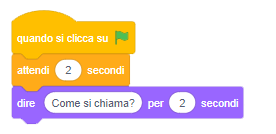 Elf
SUGGERIMENTO
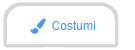 Per girare un personaggio, clicca  Costumi e poi clicca Rifletti in Orizzontale
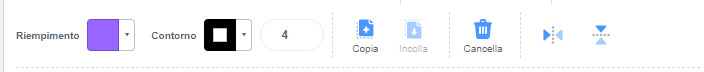 Cambia sfondo
Passa da uno sfondo a un altro.
3
Crea una storia
Cambia sfondo
scratch.mit.edu
PREPARATI
Scegli un personaggio.
Scegli sue sfondi.
Elf
Witch House
Mountain
AGGIUNGI IL CODICE
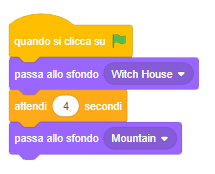 Scegli lo sfondo con cui vuoi iniziare.
Elf
Scegli il secondo sfondo.
PROVALO
Clicca la bandierina verde per iniziare.
Create a Story
Clicca un personaggio
Rendi la tua storia interattiva.
4
Crea una storia
Clicca un personaggio
scratch.mit.edu
PREPARATI
Scegli un personaggio.
Scegli uno sfondo.
Mountain
Unicorn
AGGIUNGI IL CODICE
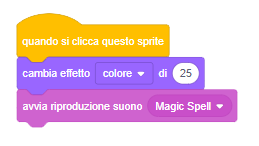 Puoi scegliere effetti diversi.
Unicorn
Scegli un suono dal menù.
PROVALO
Clicca il tuo personaggio.
Aggiungi la tua voce
Registra la tua voce per far parlare un personaggio.
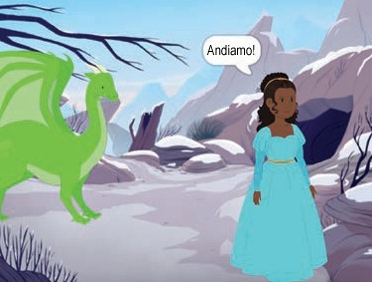 5
Crea una storia
Aggiungi la tua voce
scratch.mit.edu
PREPARATI
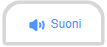 Clicca Suoni.
Clicca Registra.
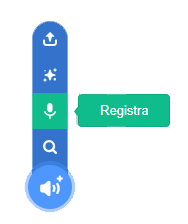 Scegli uno sprite.
Quando hai finito, clicca Salva.
Princess
Scegli Registra dal menù popup.
AGGIUNGI IL CODICE
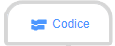 Clicca Codice.
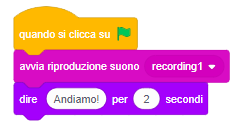 Seleziona la tua registrazione dal menù.
Princess
PROVALO
Clicca la bandierina verde per provarlo.
Create a Story
Scivola verso un posto
Fai muovere un personaggio sullo Stage.
6
Crea una storia
Scivola verso un posto
scratch.mit.edu
PREPARATI
Scegli un personaggio.
Scegli uno sfondo.
Owl
Mountain
AGGIUNGI IL CODICE
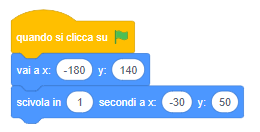 Owl
PROVALO
Clicca la bandierina verde per provarlo.



Quando trascini uno sprite, la sua posizione x e y si aggiorna automaticamente nella lista dei  blocchi a sinistra.
SUGGERIMENTO
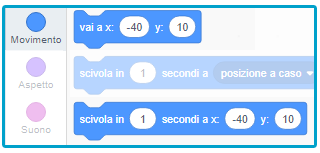 Cammina sullo Stage
Fai entrare in scena un personaggio.
7
Crea una storia
Cammina sullo Stage
scratch.mit.edu
PREPARATI
Scegli uno sfondo.
Scegli un personaggio.
Dragon
Mountain
AGGIUNGI IL CODICE
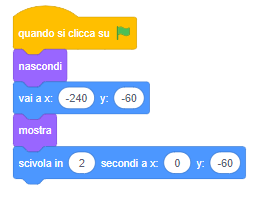 Scrivi -240 per mettere il tuo sprite sul bordo sinistro dello Stage.
Dragon
Cambia questo numero per scivolare più o meno velocemente.
SUGGERIMENTO
Cambia la dimensione del tuo personaggio scrivendo un numero più piccolo o più grande.
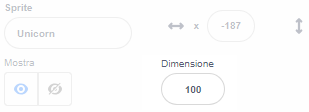 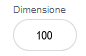 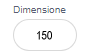 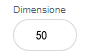 Create a Story
Rispondi a un personaggio
Coordina la conversazione per far parlare i tuoi personaggi uno dopo l’altro.
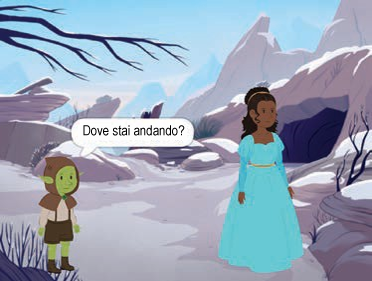 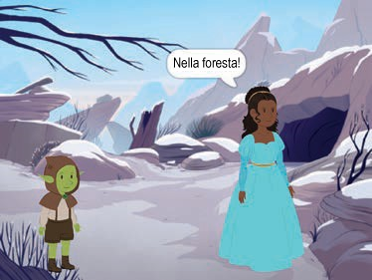 8
Crea una storia
Rispondi a un personaggio
scratch.mit.edu
PREPARATI
Scegli due personaggi.
Scegli uno sfondo.
Mountain
Goblin
Princess
AGGIUNGI IL CODICE
Clicca l’icona di ogni personaggio e aggiungi questo codice.
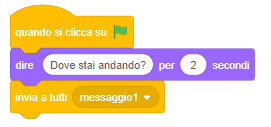 Goblin
Invia un messaggio a tutti.
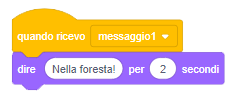 Dì a questo personaggio che cosa deve fare quando riceve il messaggio.
Princess
SUGGERIMENTO
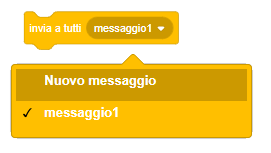 Puoi cliccare il menù a tendina e aggiungere nuovi messaggi.
Create a Story
Aggiungi una scena
Crea più scene, con sfondi diversi e tanti personaggi.
9
Crea una storia
Aggiungi una scena
scratch.mit.edu
PREPARATI
Scegli due sfondi.
Scegli un personaggio.
Witch House
Mountain
Fox
AGGIUNGI IL CODICE
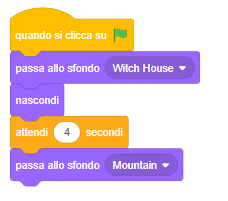 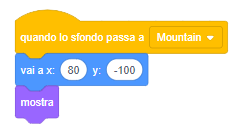 Fox
Scegli il nome dello sfondo dal menù.
PROVALO
Clicca la bandierina verde per iniziare.